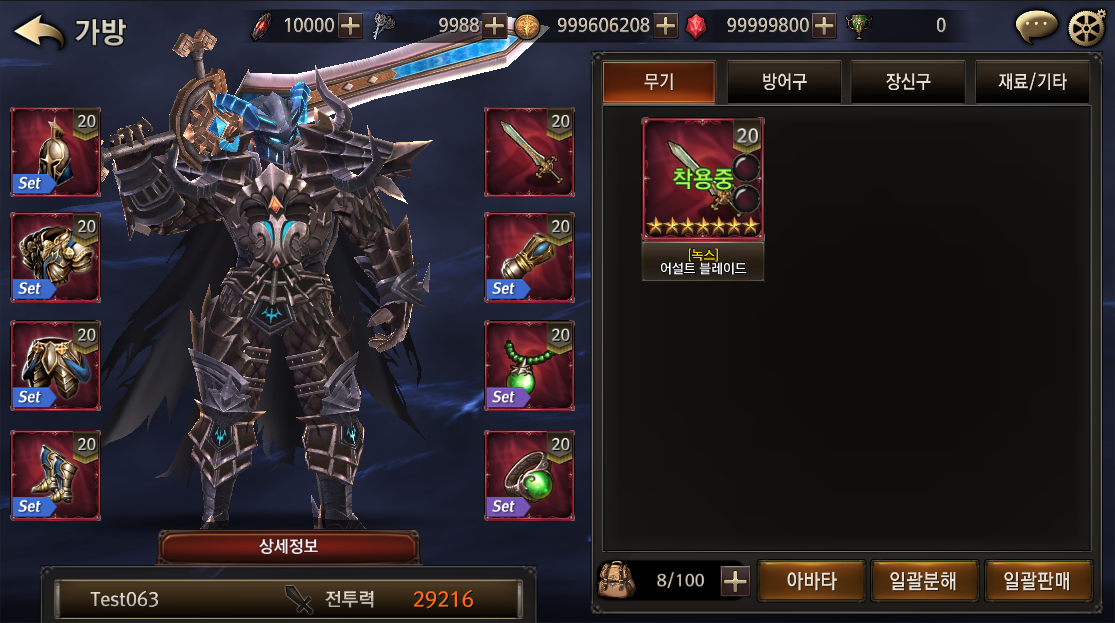 7
7
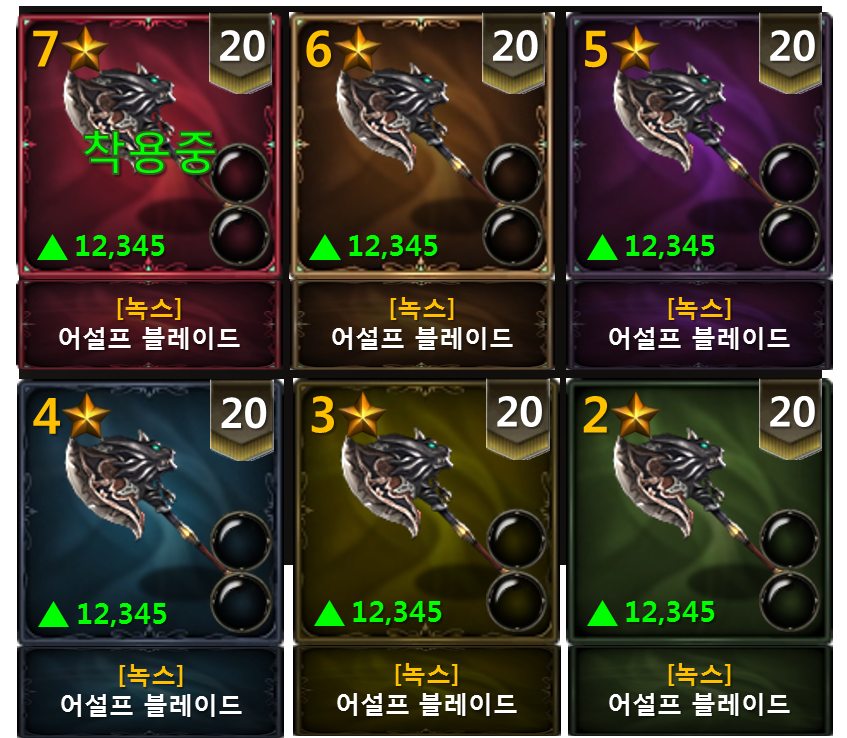 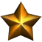 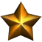 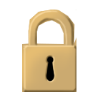 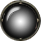 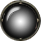 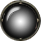 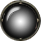 7
7
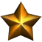 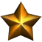 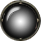 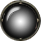 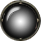 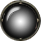 7
7
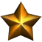 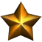 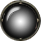 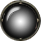 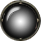 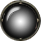 7
7
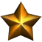 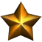 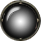 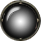 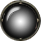 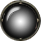 확대
축소
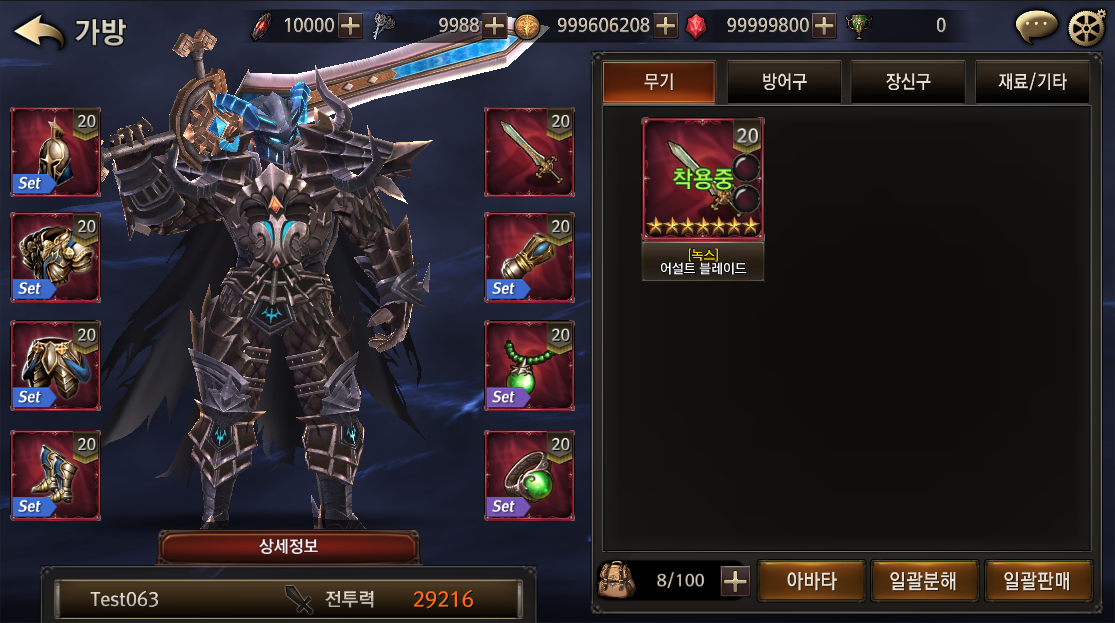 Scale 110%
Scale 130%
7
7
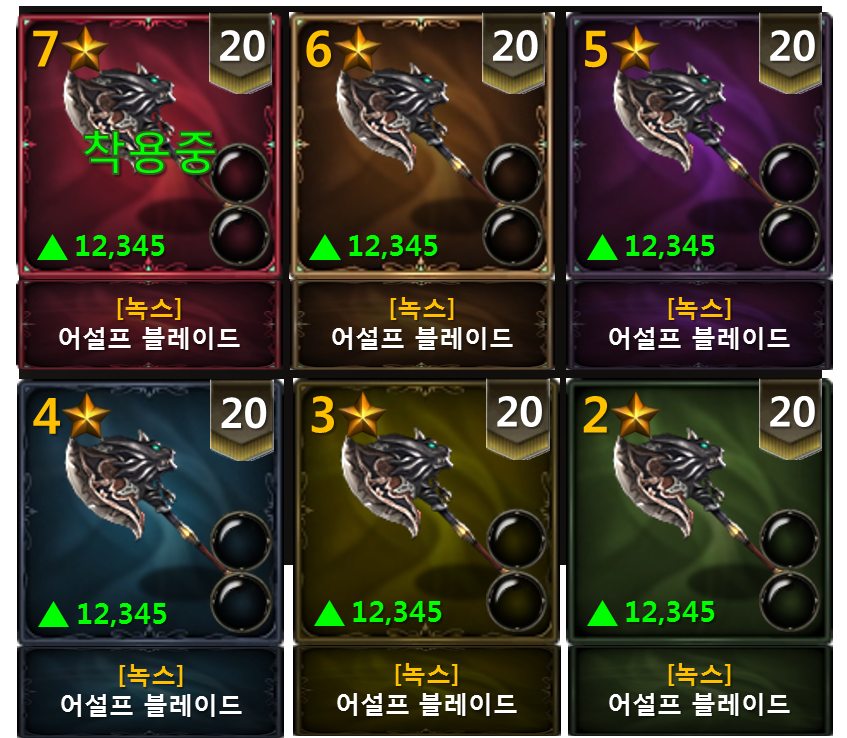 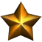 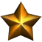 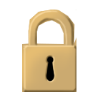 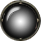 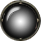 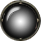 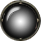 7
7
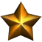 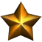 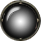 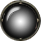 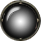 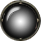 7
7
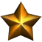 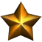 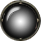 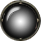 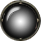 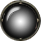 7
7
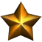 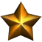 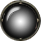 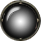 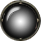 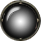 7
6
5
4
3
2
1
1
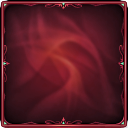 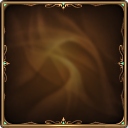 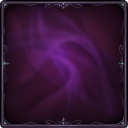 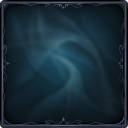 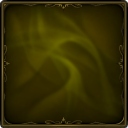 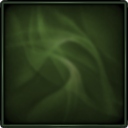 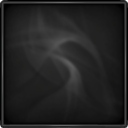 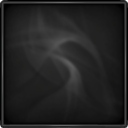 20
20
20
20
20
20
20
20
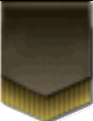 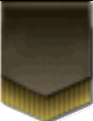 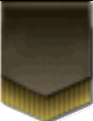 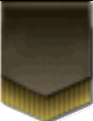 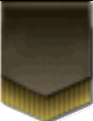 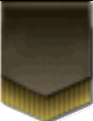 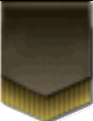 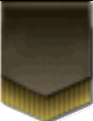 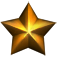 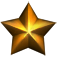 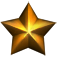 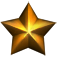 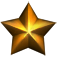 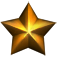 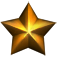 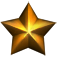 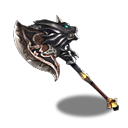 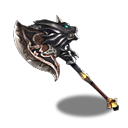 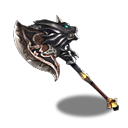 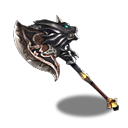 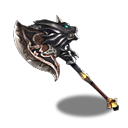 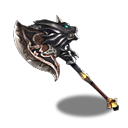 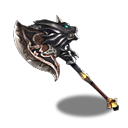 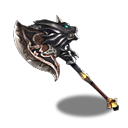 착용중
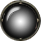 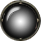 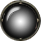 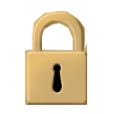 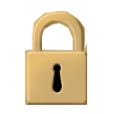 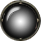 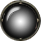 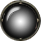 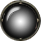 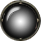 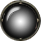 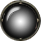 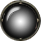 12,345
12,345
12,345
12,345
12,345
12,345
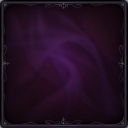 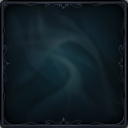 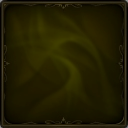 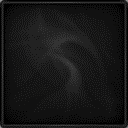 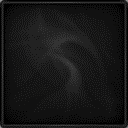 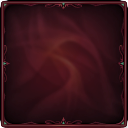 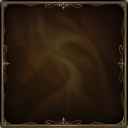 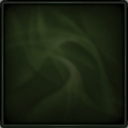 [녹스]
어설프 블레이드
[녹스]
어설프 블레이드
[녹스]
어설프 블레이드
[녹스]
어설프 블레이드
[녹스]
어설프 블레이드
[녹스]
어설프 블레이드
[녹스]
어설프 블레이드
[녹스]
어설프 블레이드
* 장착 슬롯 아이템과 능력치 비교 시 증가치 외에 하락 시 표시 안함
로스트
킹덤
로스트
킹덤
레이븐
콘
콘
레이븐
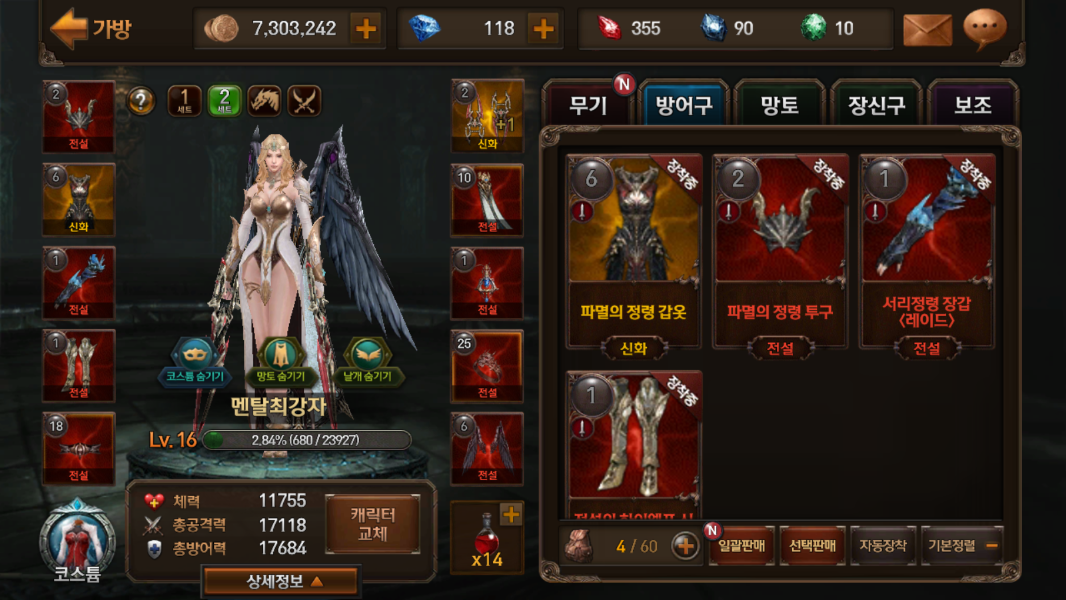 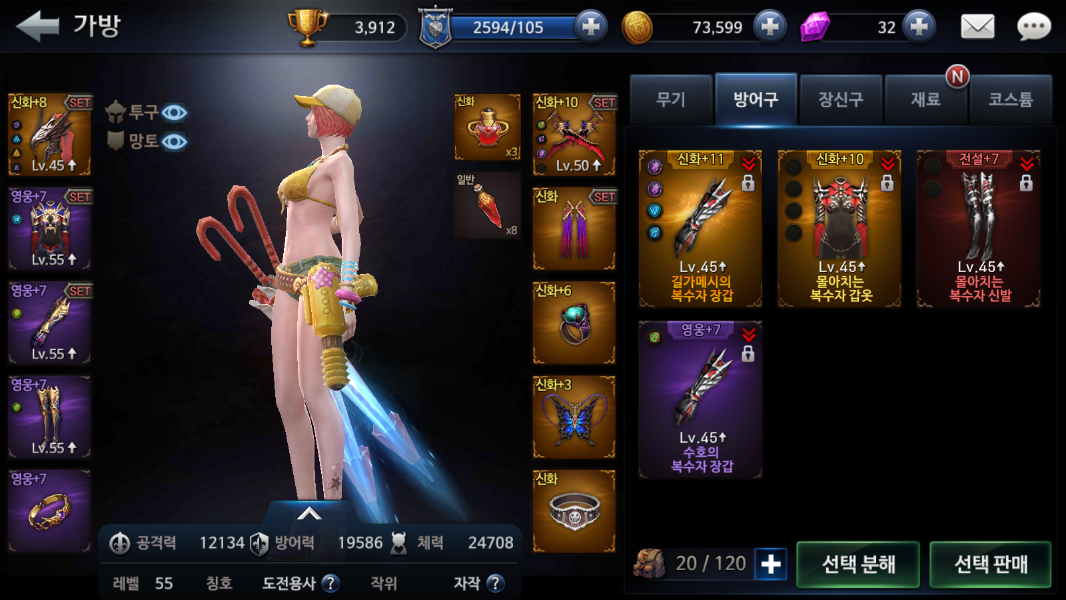 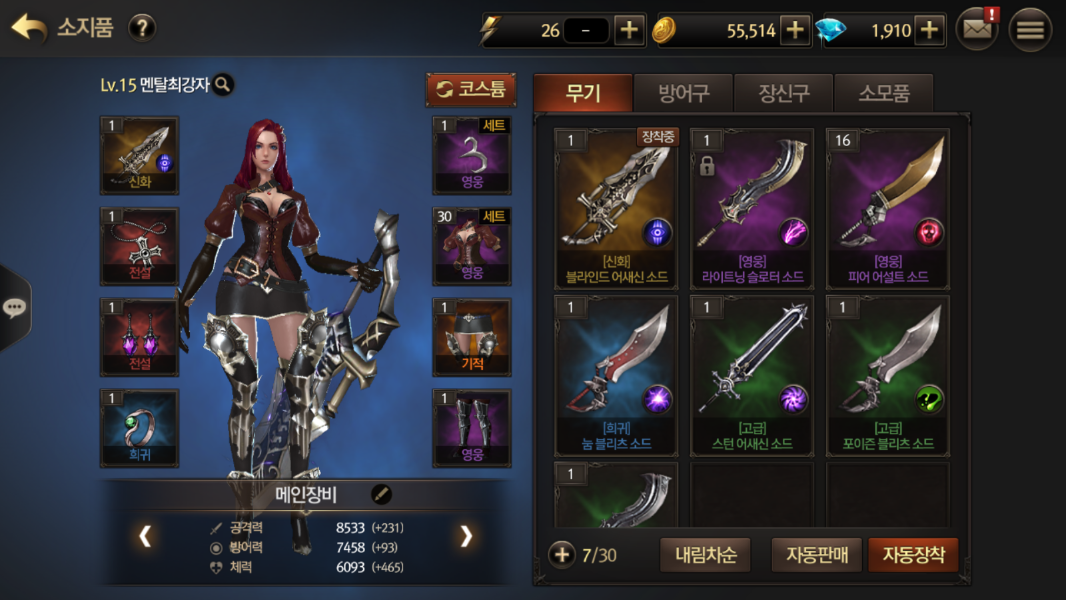 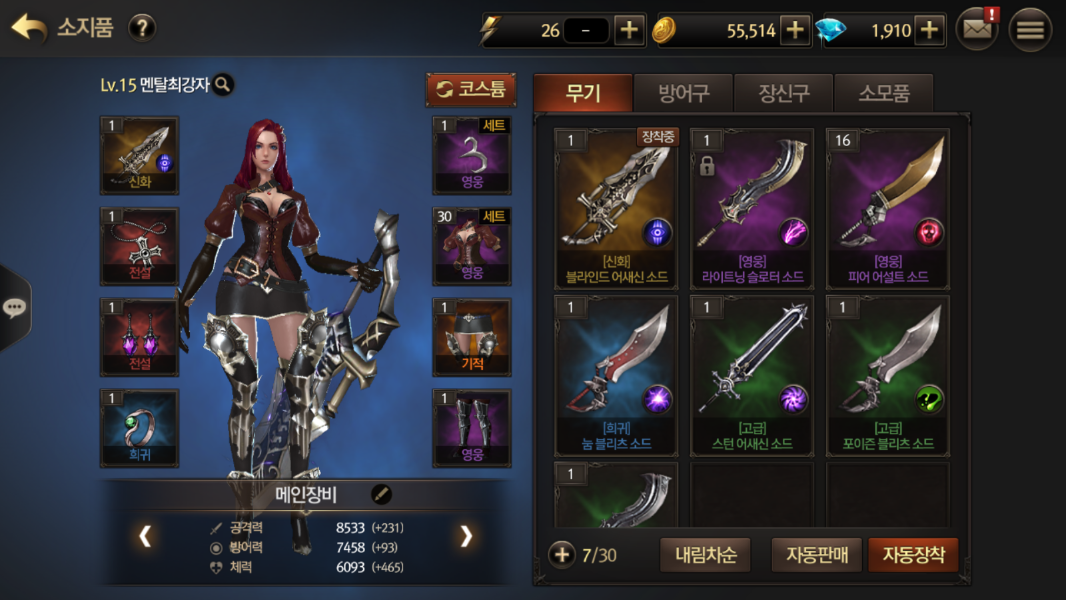 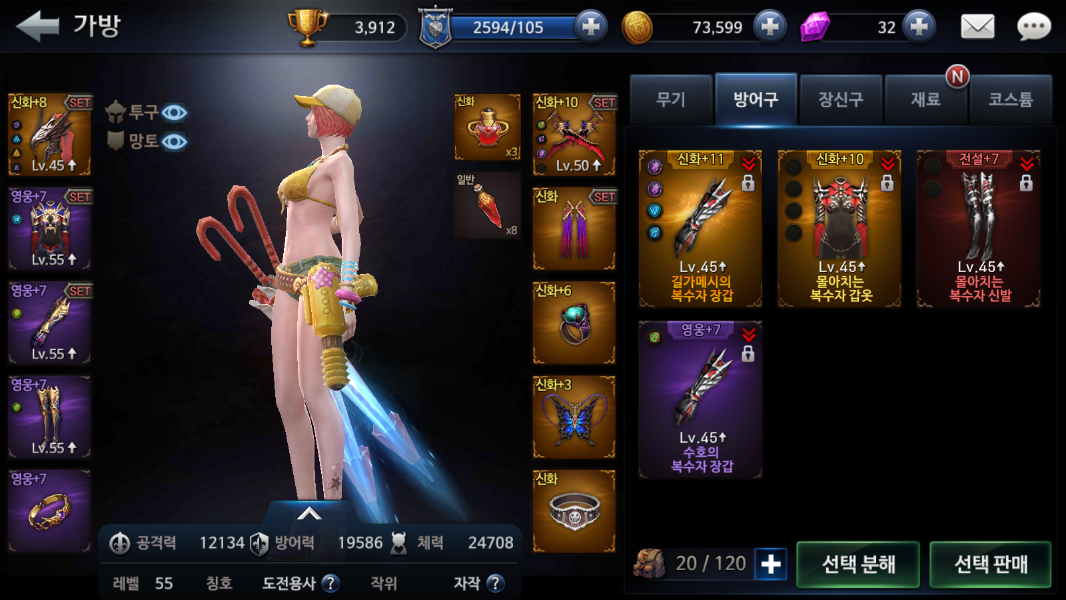 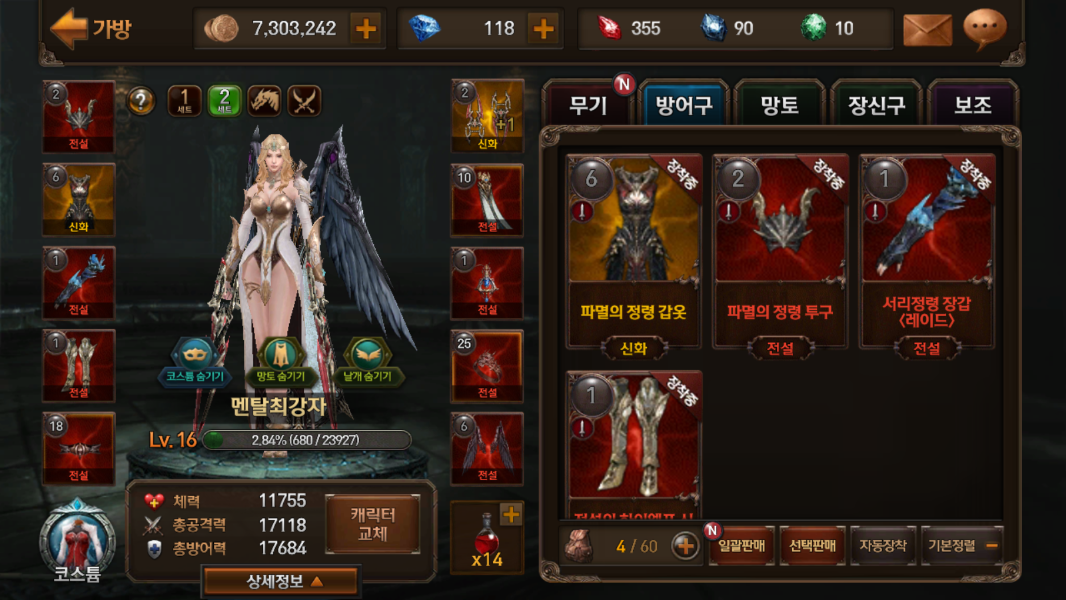 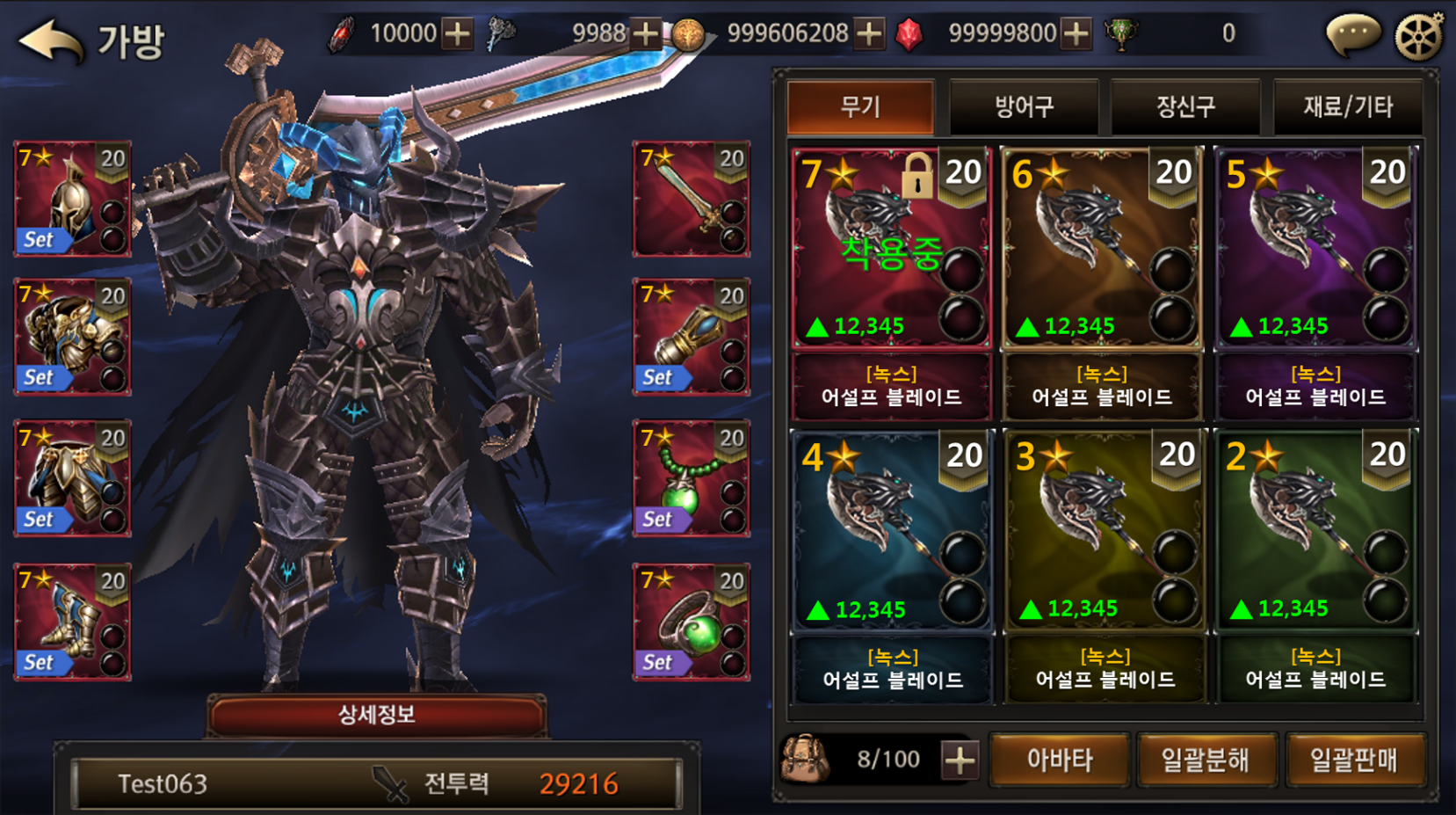 레이븐
로스트킹덤
콘
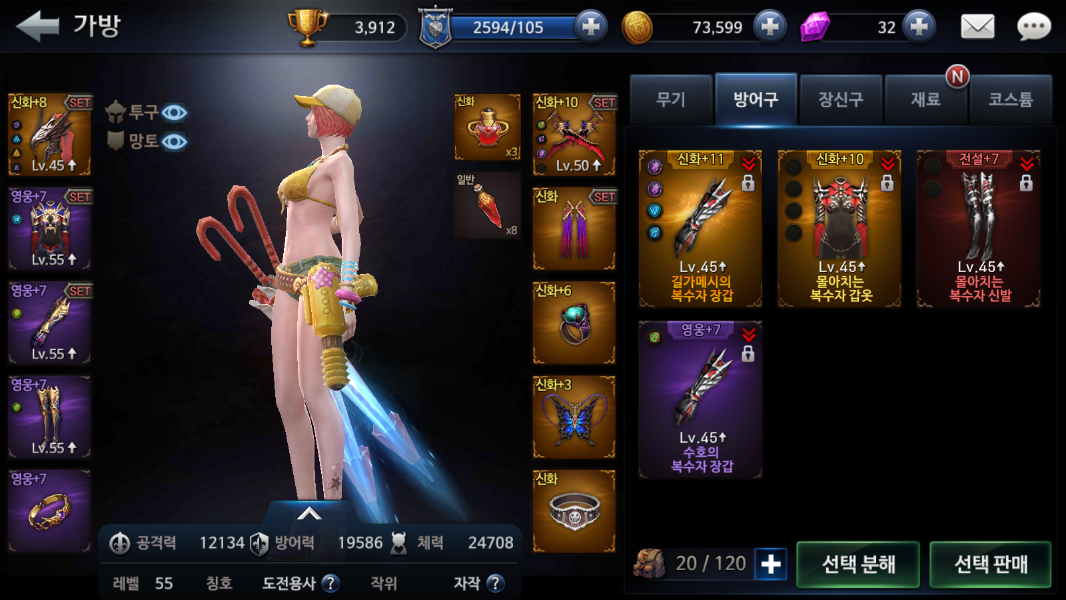 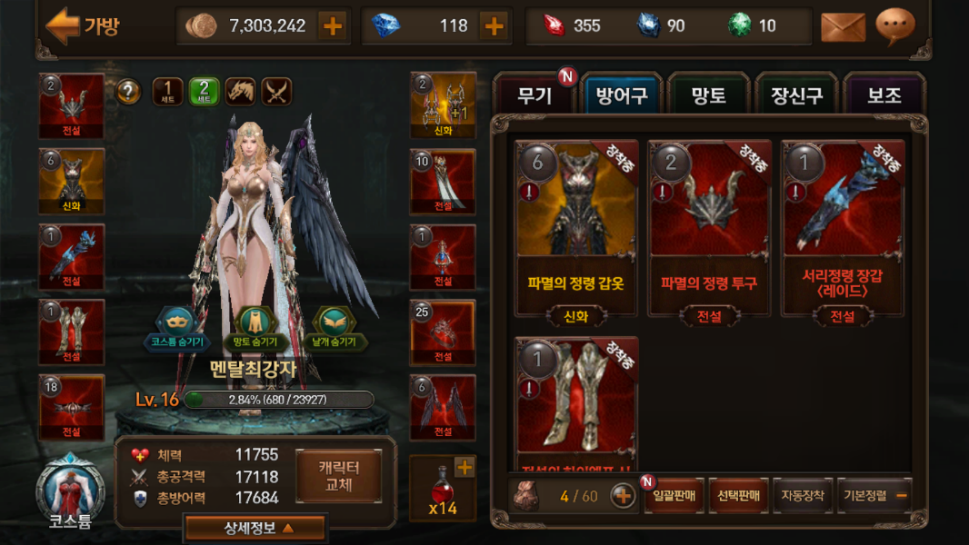 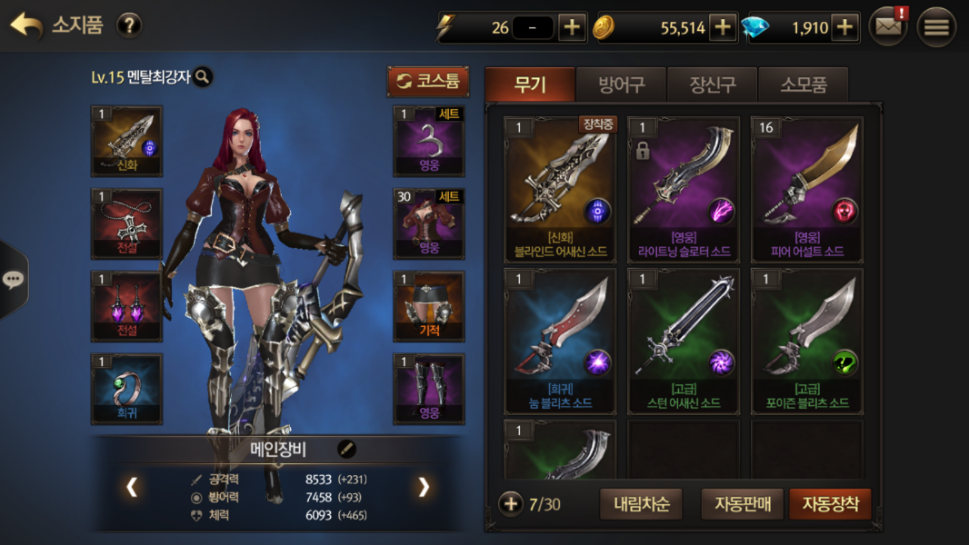